Тиждень англійської мови
План
проведення тижня англійської мови
Конкурс малюнків за творами Д.             Лондона і Р. Бернса
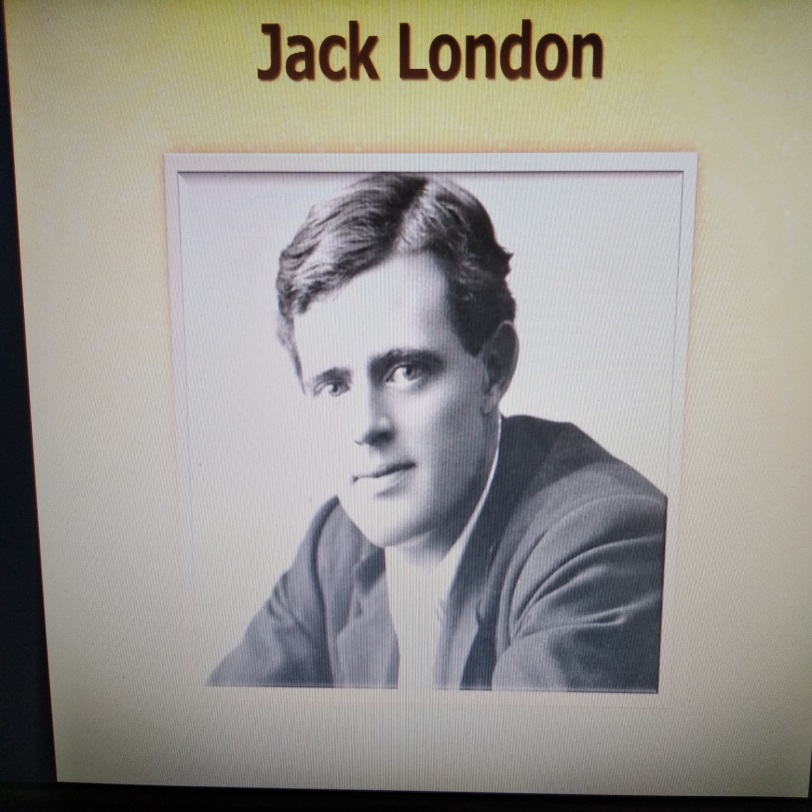 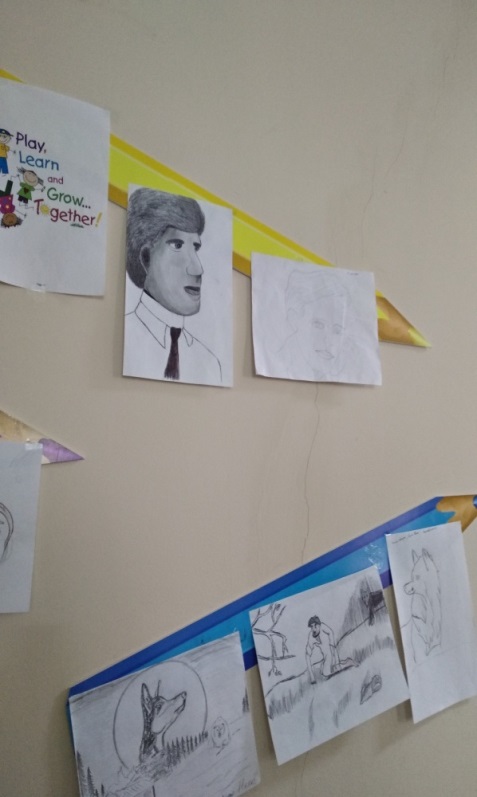 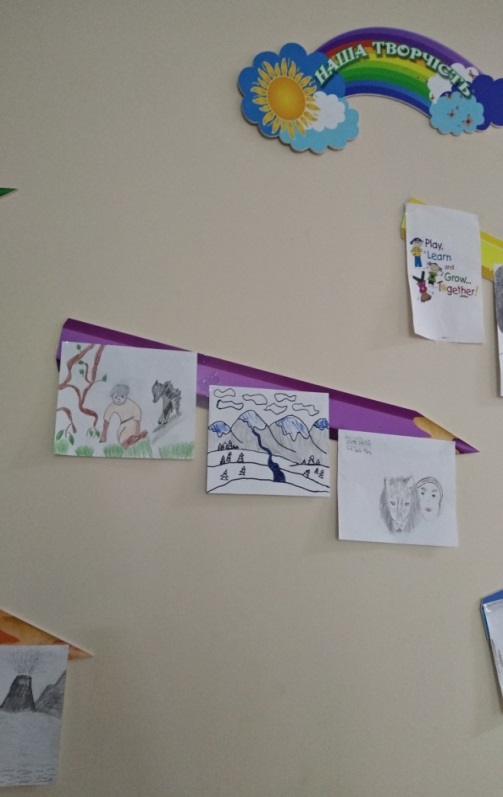 Казка "Собака - наш друг"                            (інсценування)
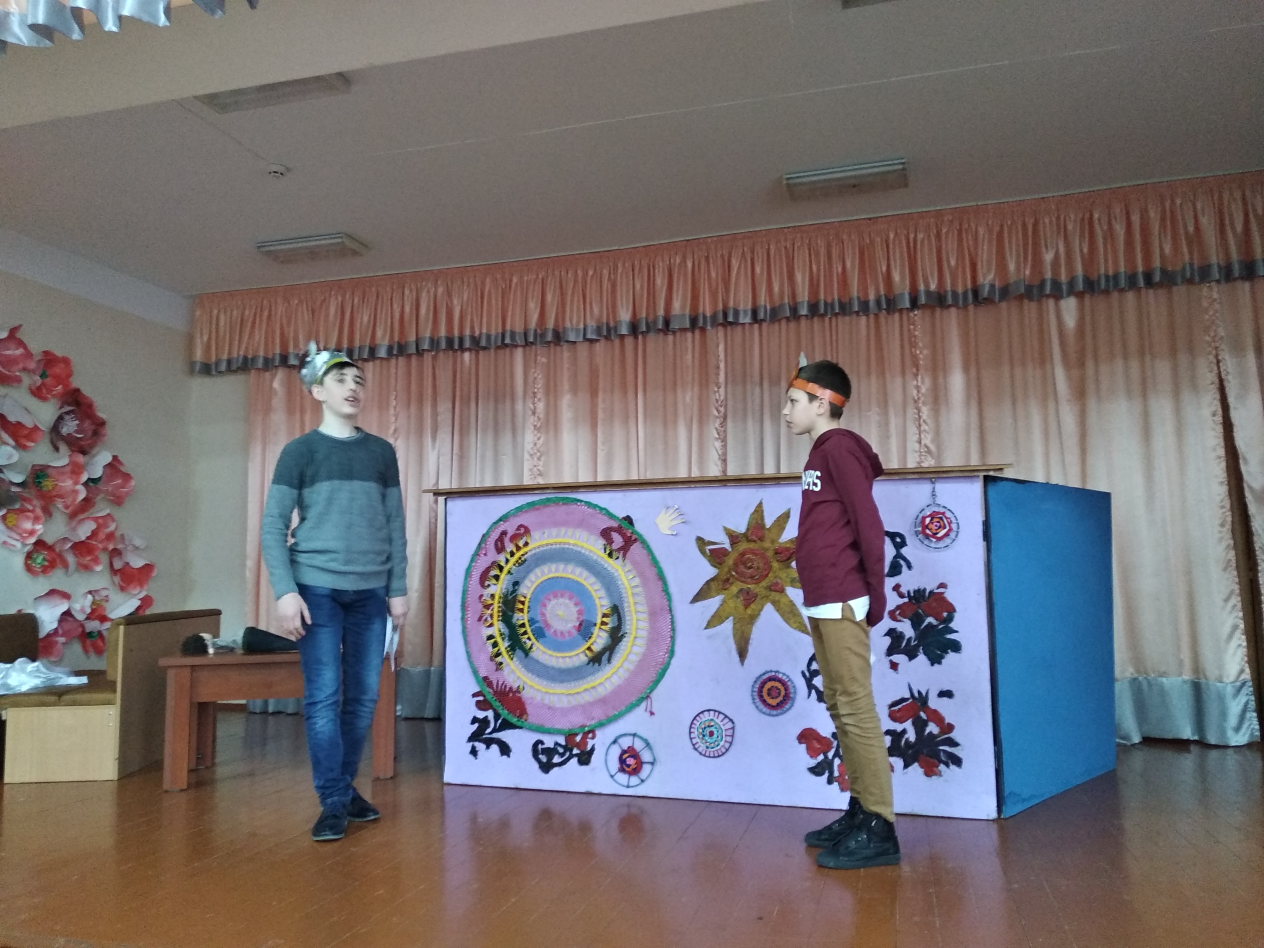 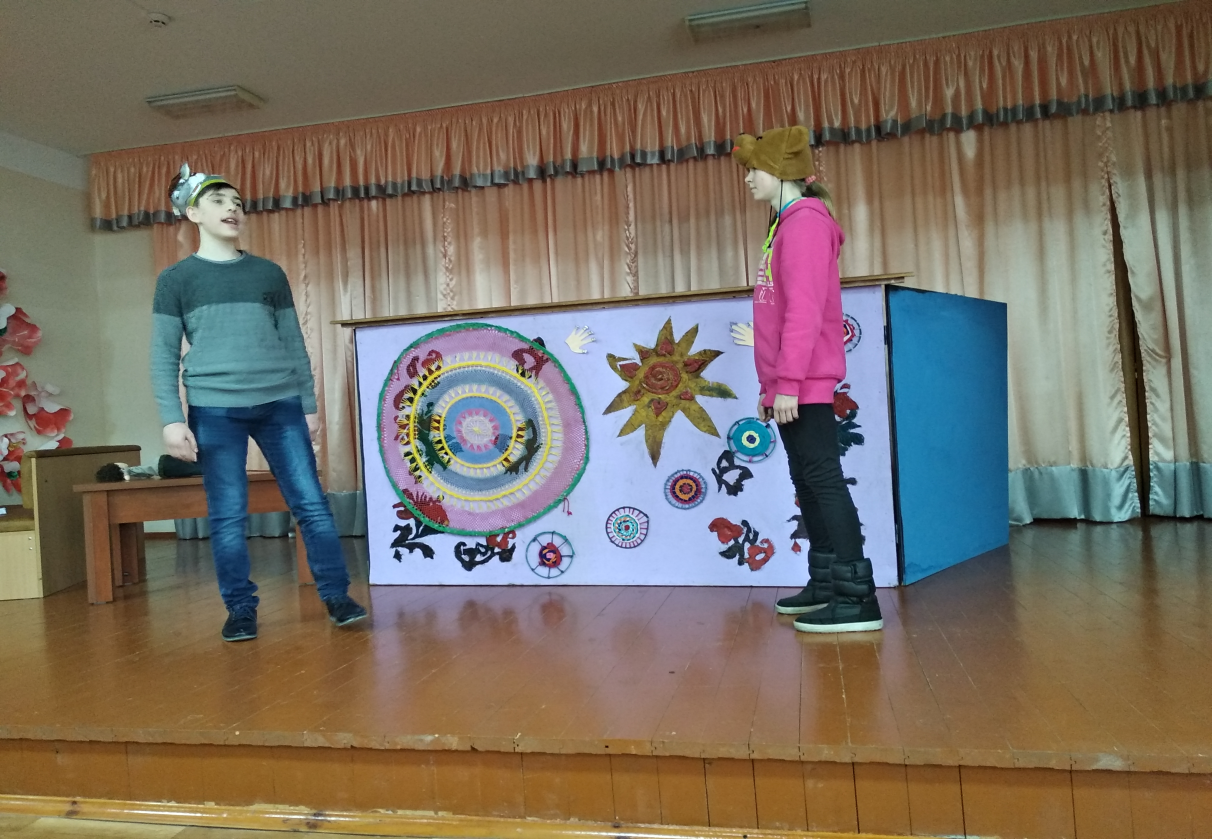 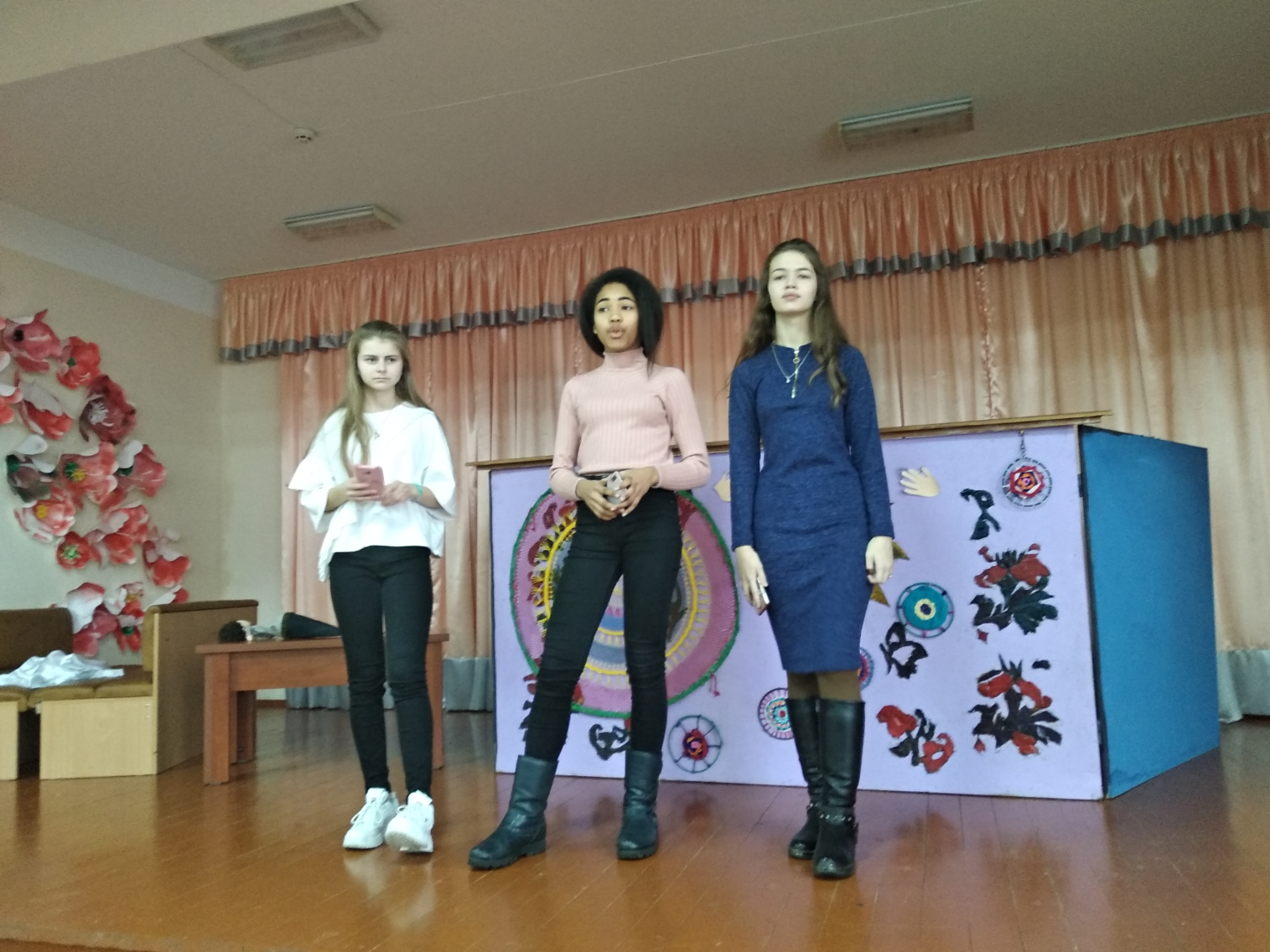 Конкурс - вікторина на краще знання Великобританії
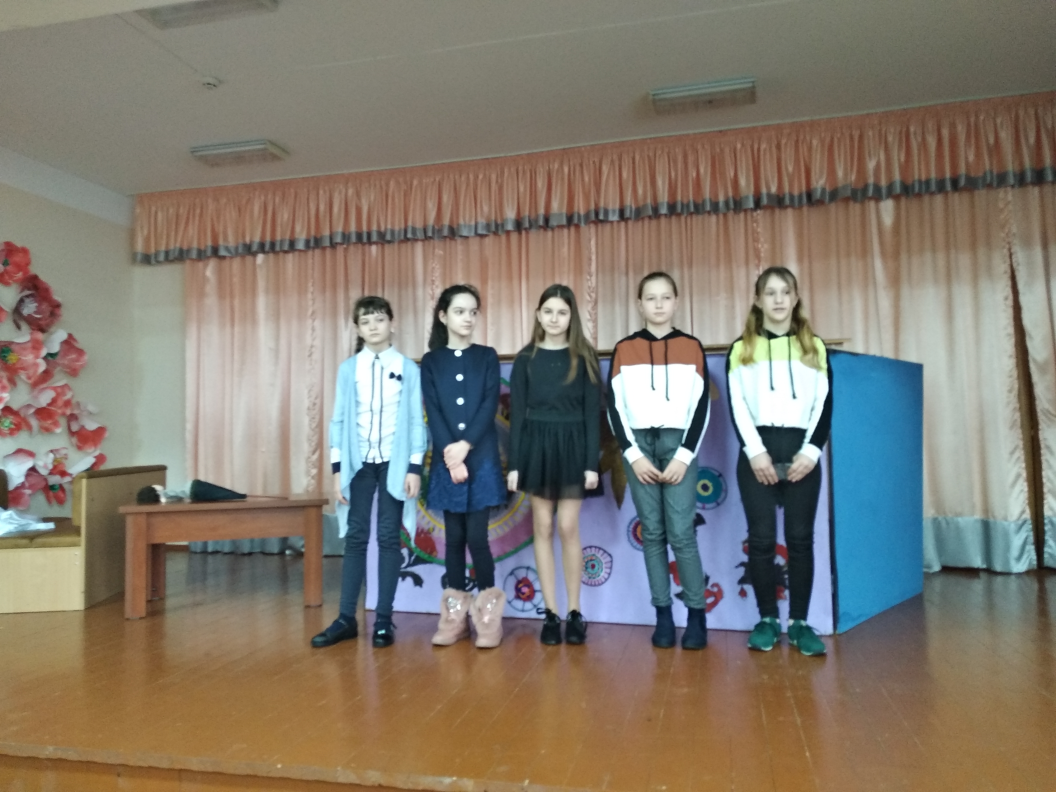 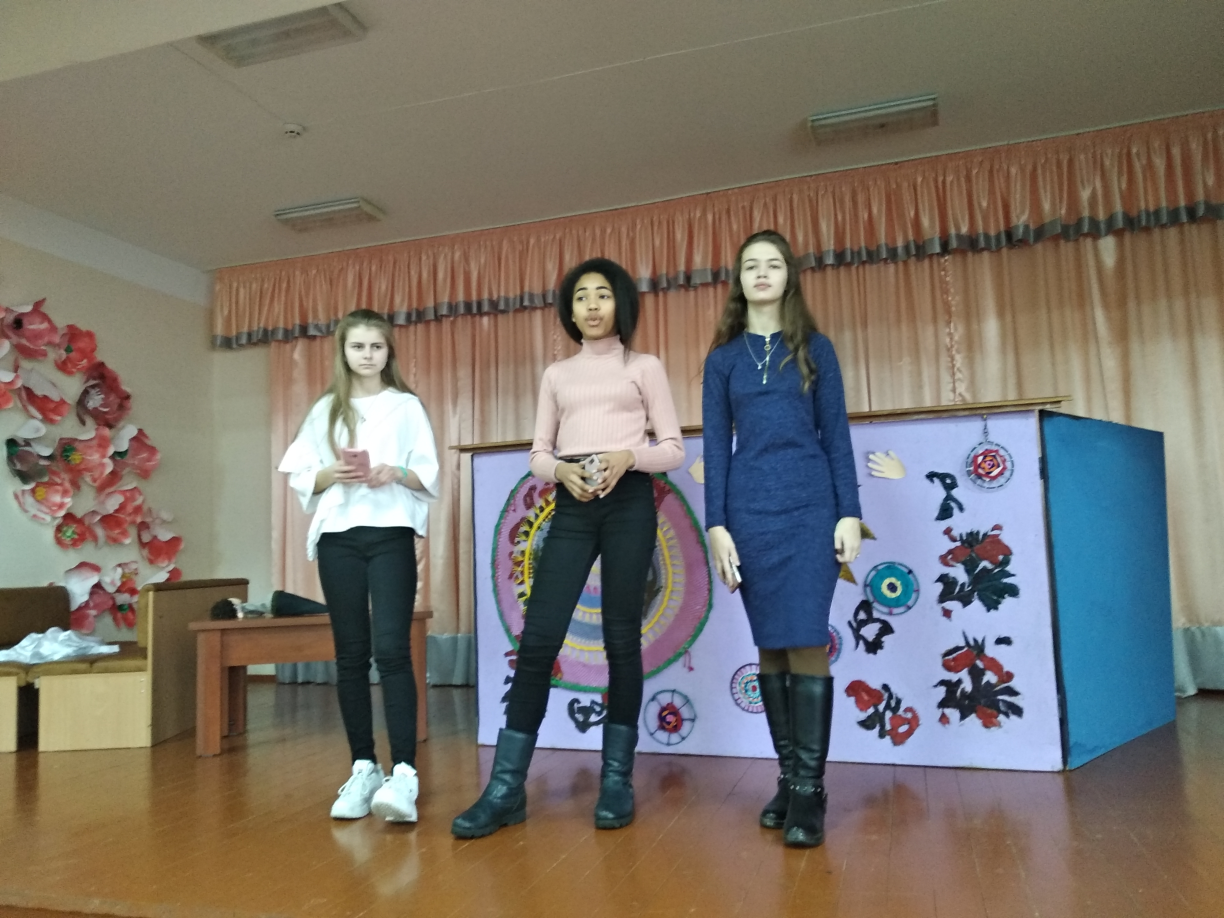 Конкурс на кращу валентинку і вислів про англійську мову
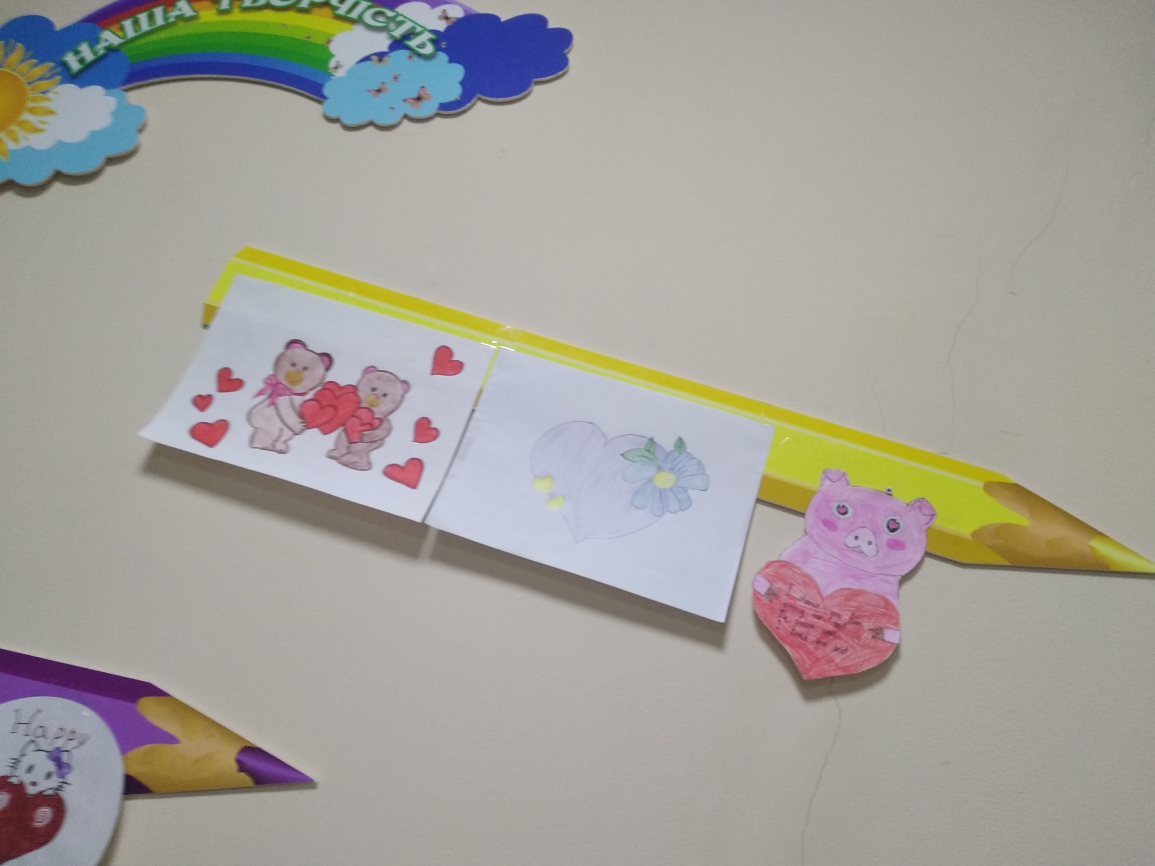 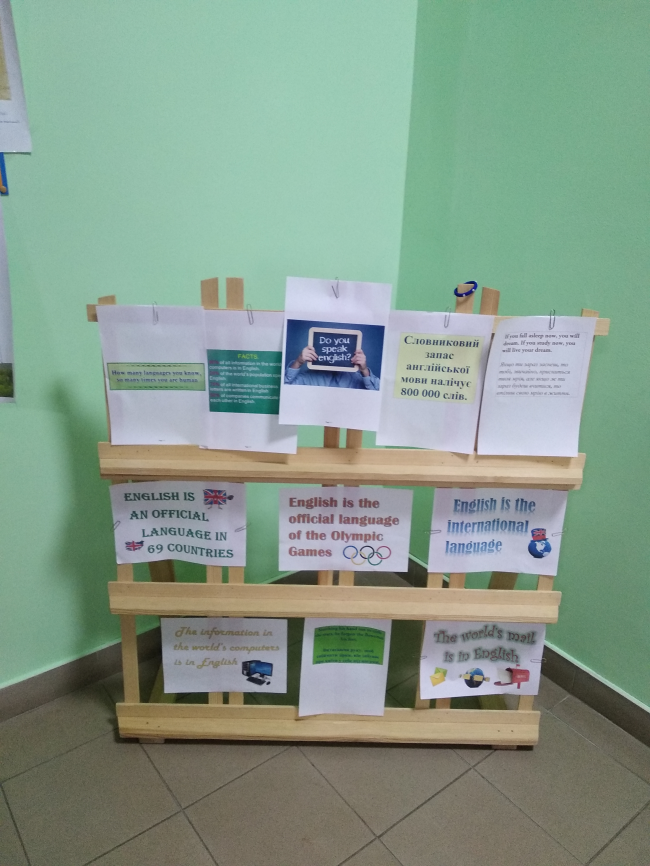 К/г "Що, де, коли?"
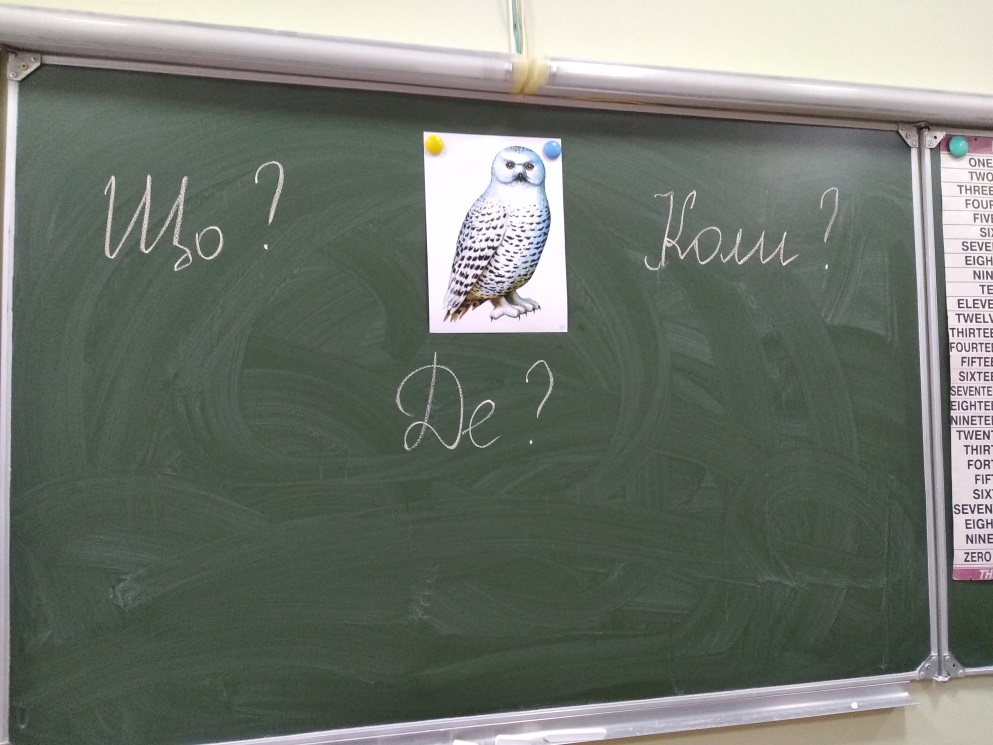 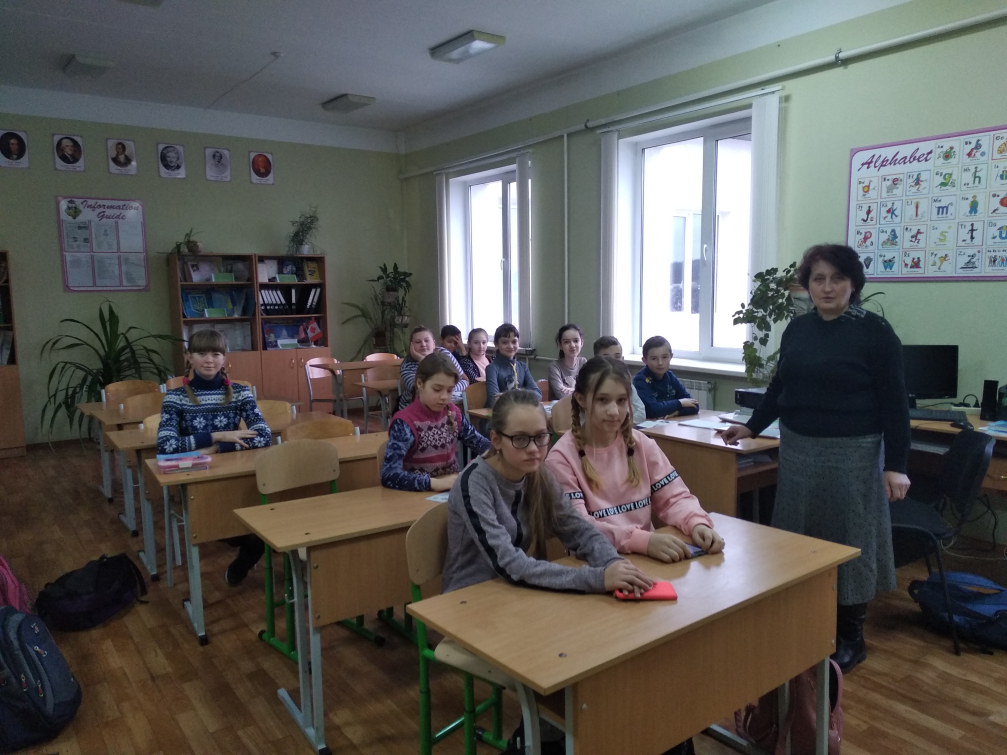